Государственное казенное учреждение «Социальный приют для детей и подростков «Ялкын» в Бугульминском муниципальном районе»



Воспитатель: Шалаванова Елена Владимировна
Акции по ПДД
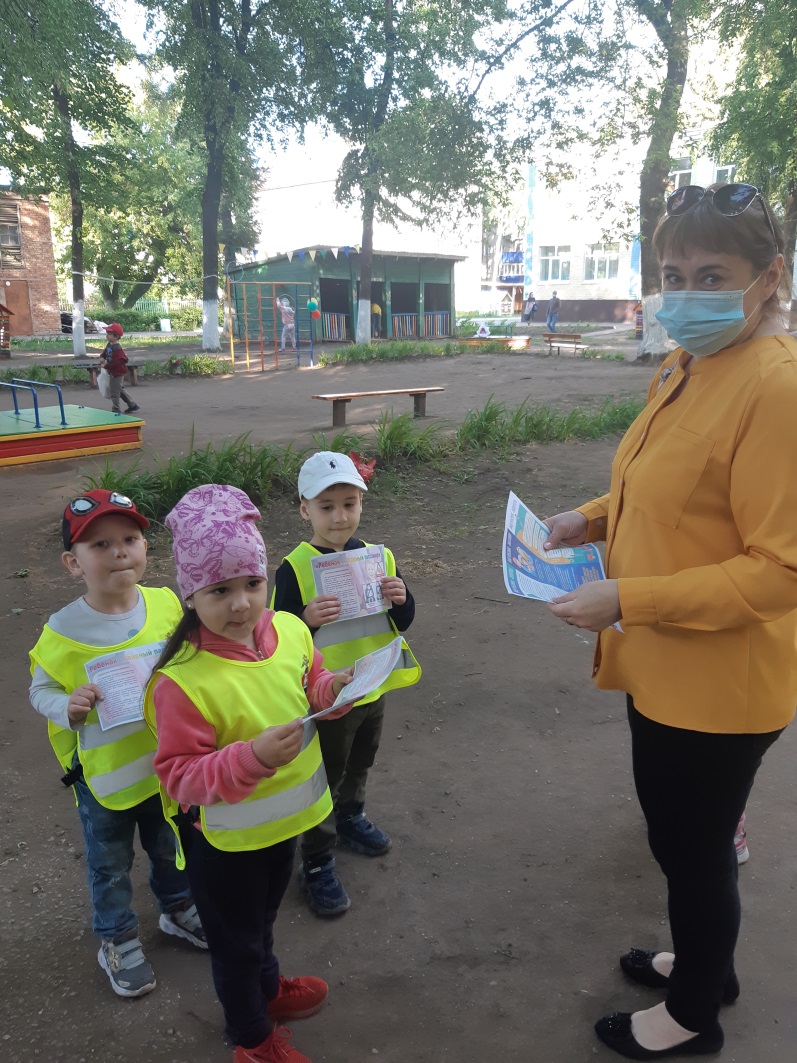 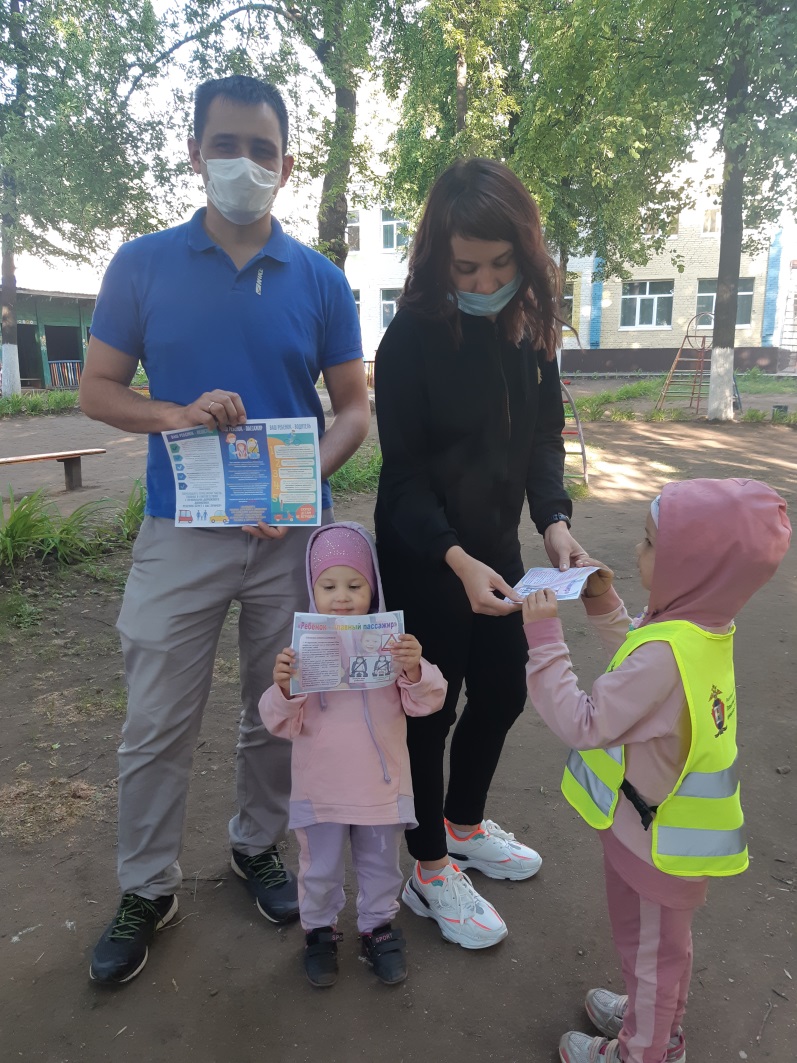 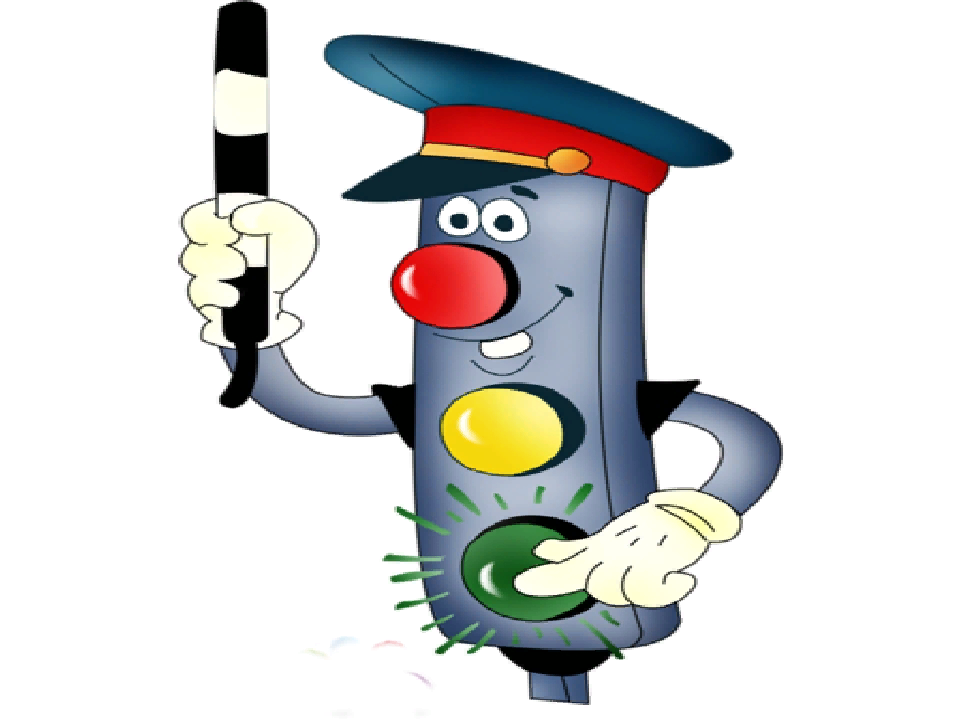 Акция «Мой папа лучший пешеход»
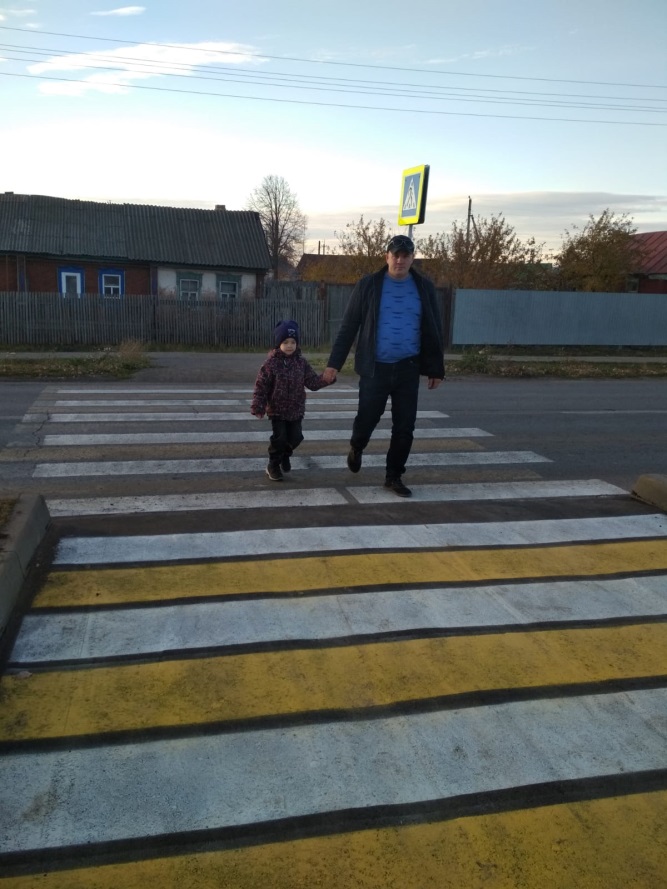 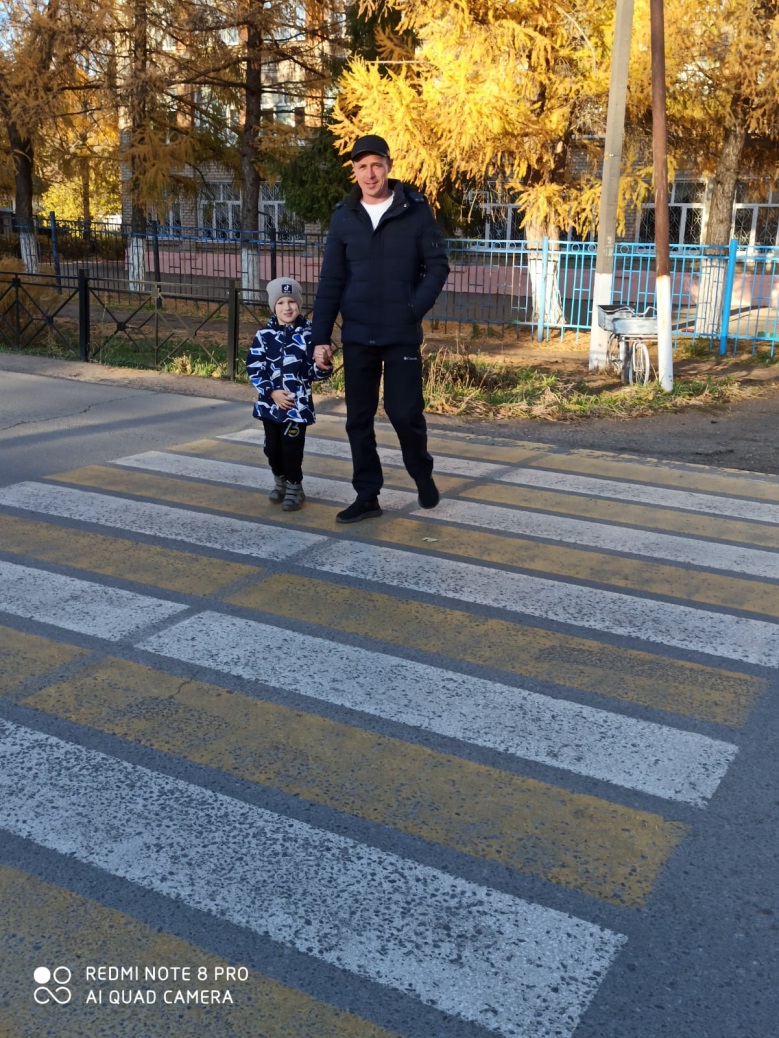 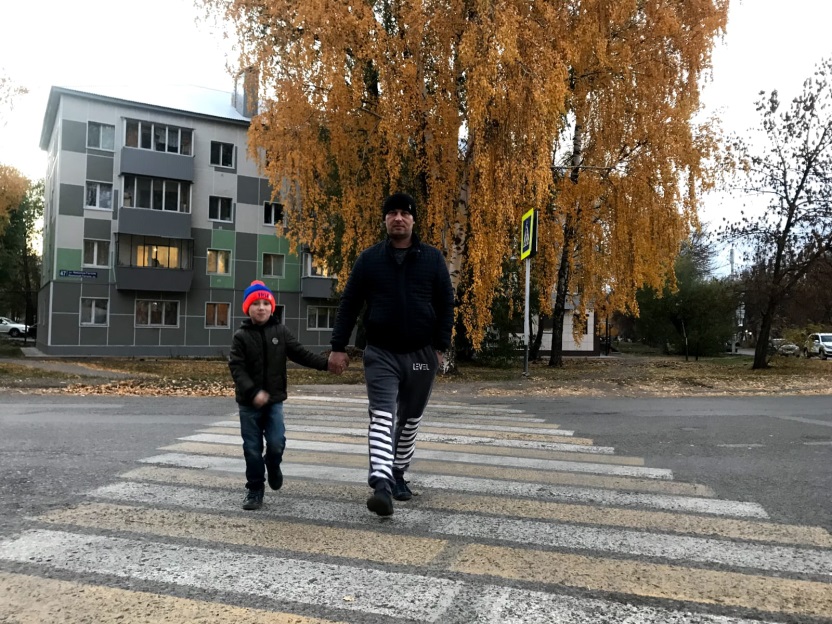 Познавательно – развлекательное мероприятие «В гостях у Светофорчика»
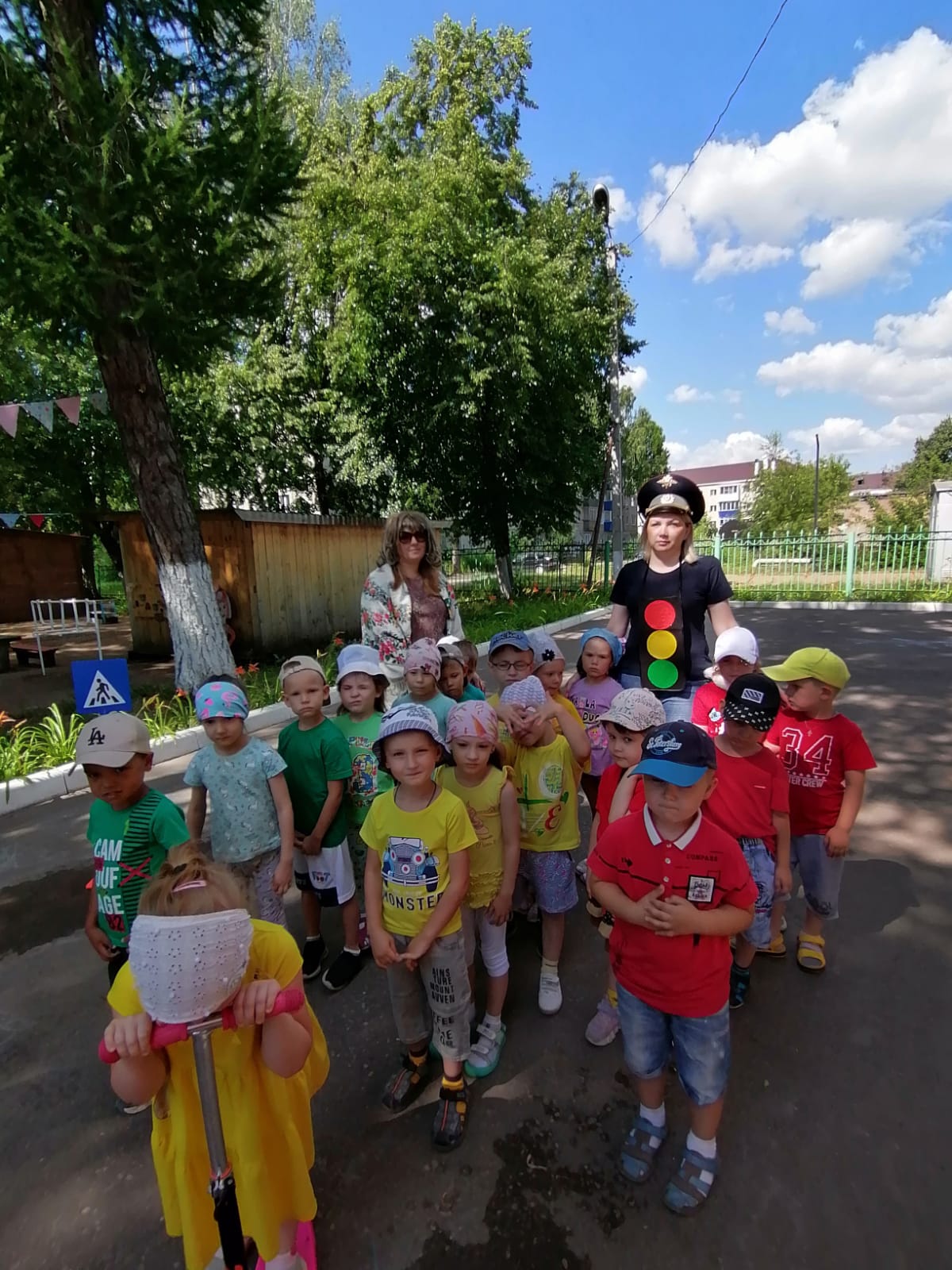 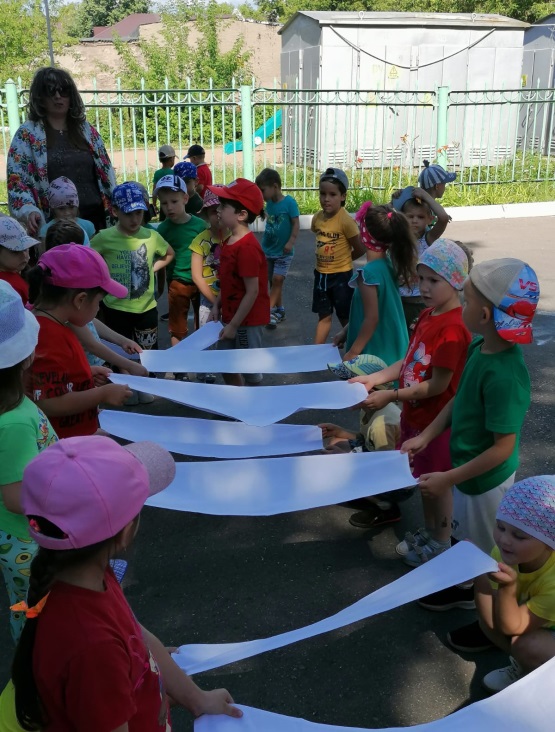 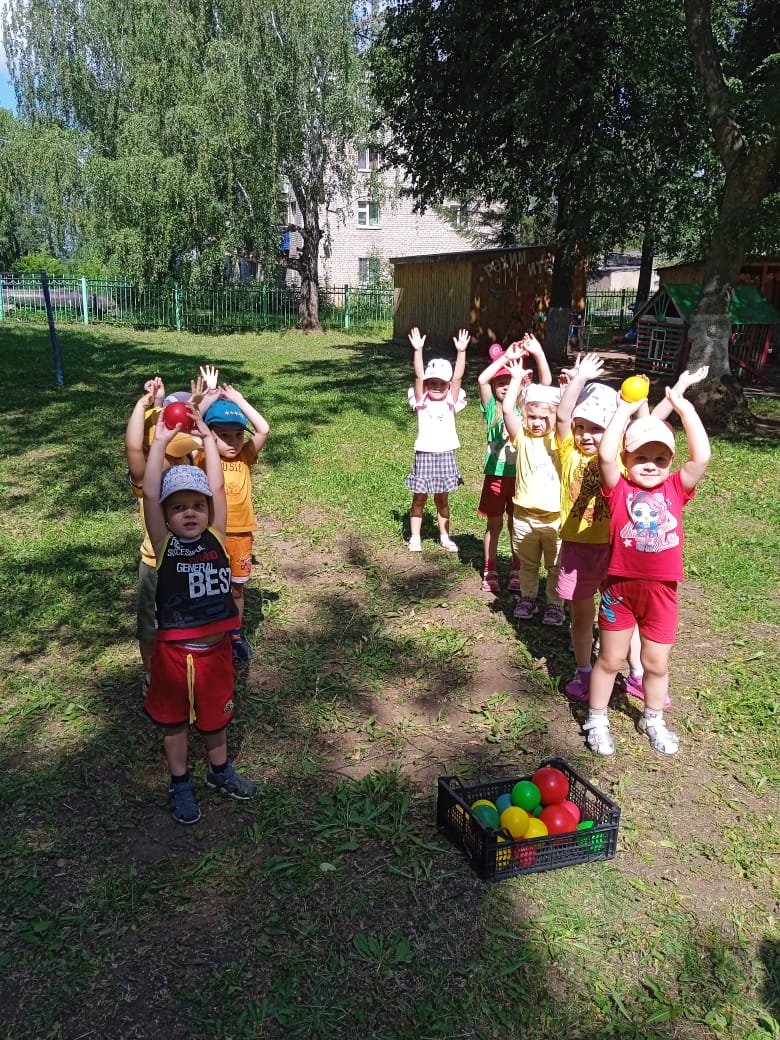 Акции: «Мамочка, пристегни меня!» «Засветись»
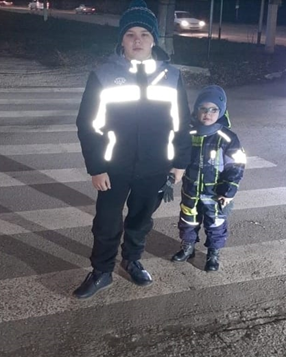 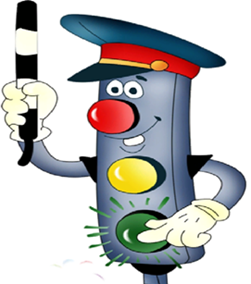 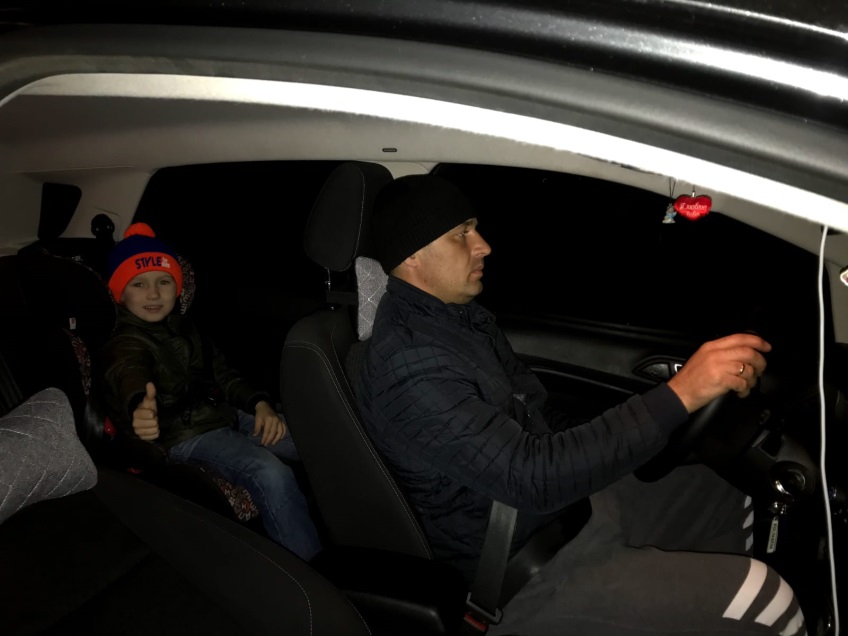 Работа с родителями
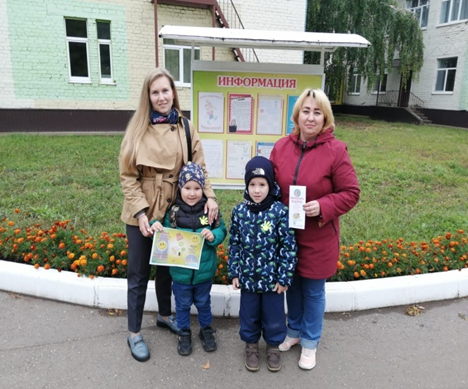 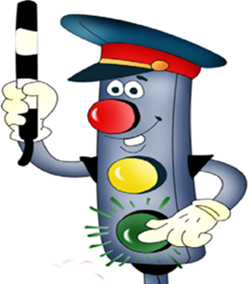 Изготовление настольных игр и атрибутов для игр по ПДД
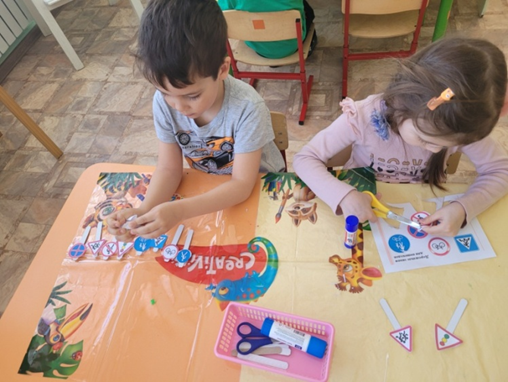 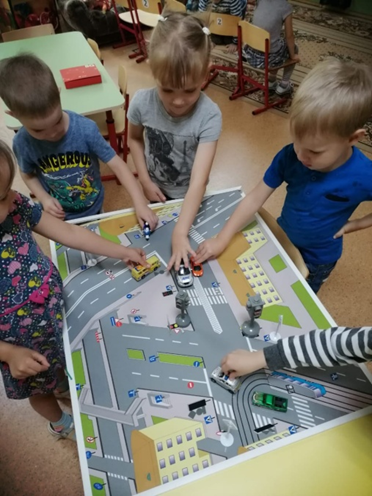 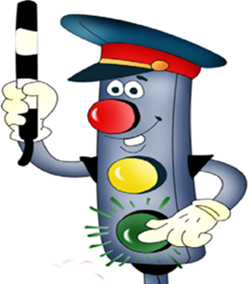 Изготовление макета «Моя дорога в детский сад»
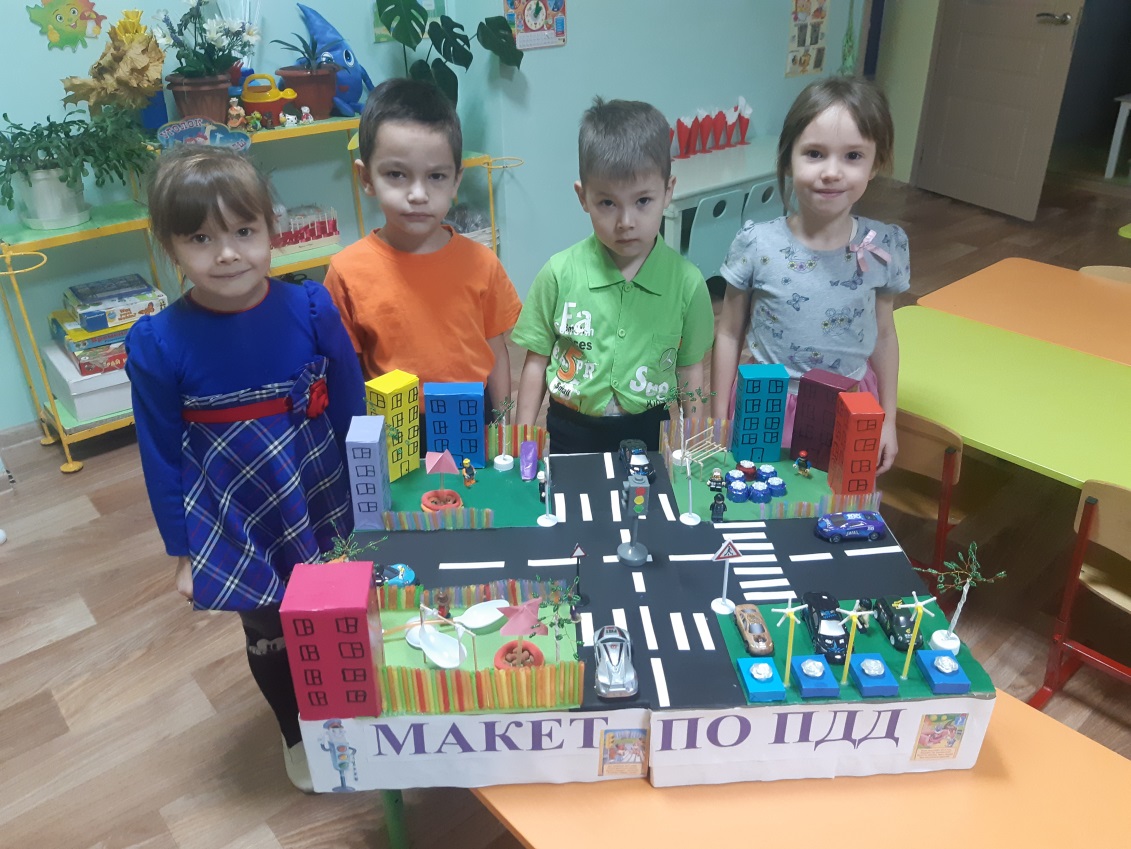 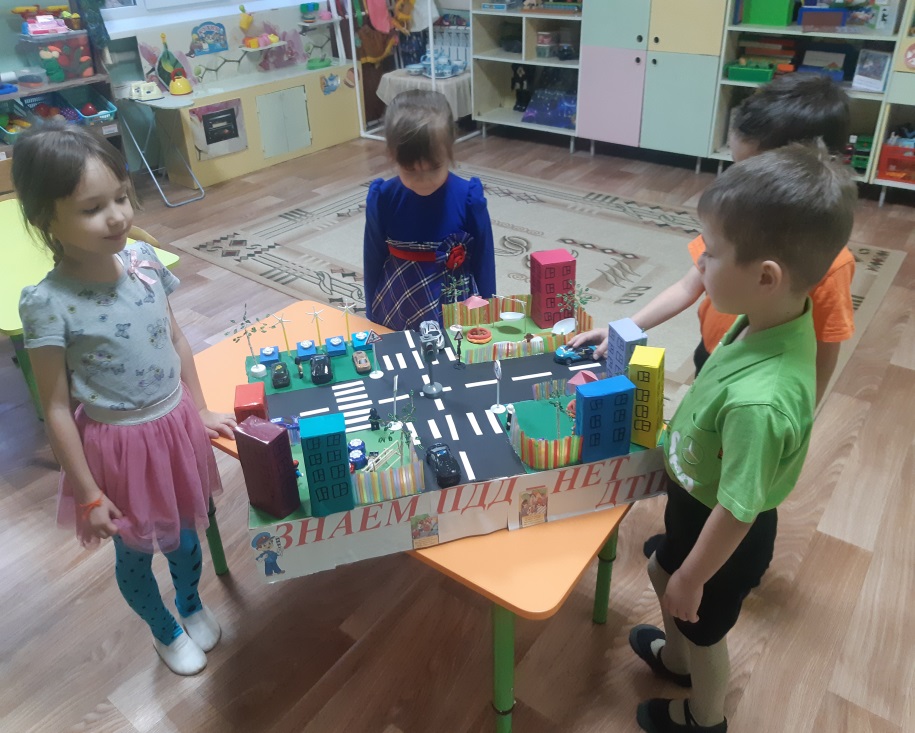 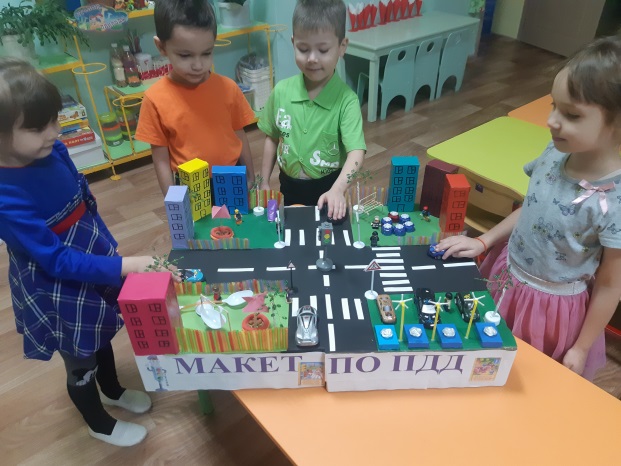 Экскурсия к пешеходному переходу
«ЗНАЕМ ПДД – НЕТ ДТП!»
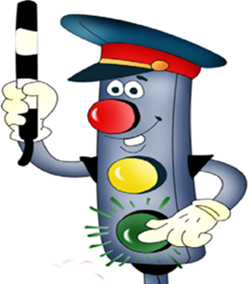 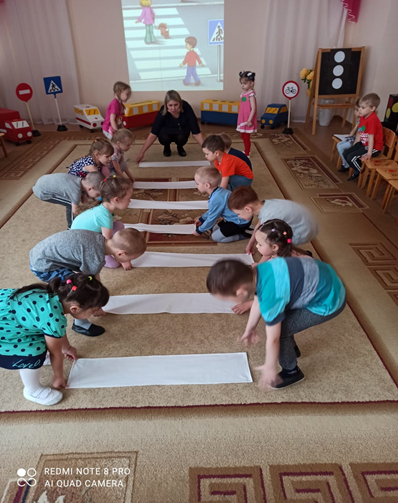 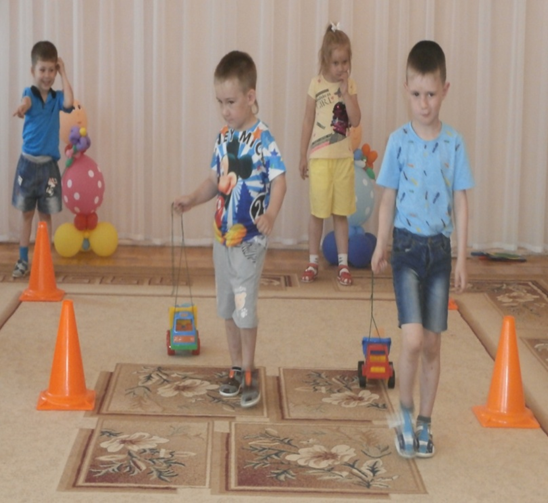